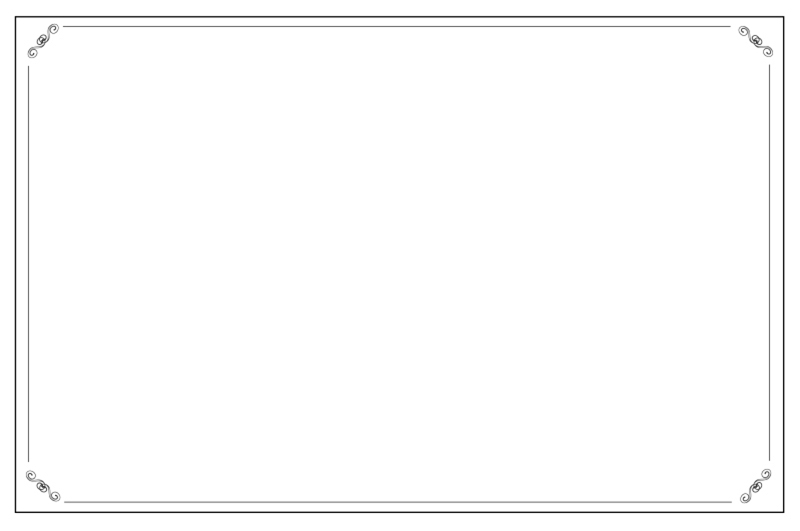 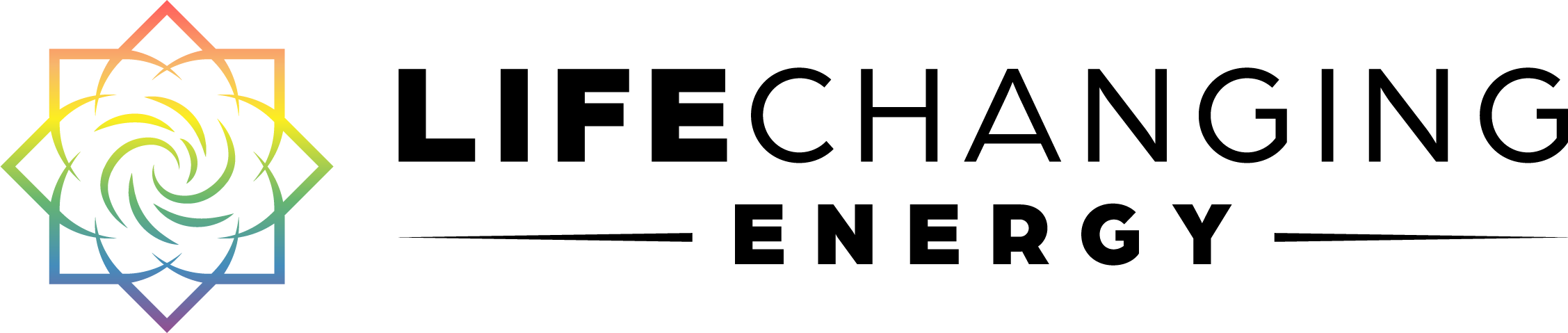 Congratulations        

Conner Romanowsky
Certified Sound Healer: Expert Level
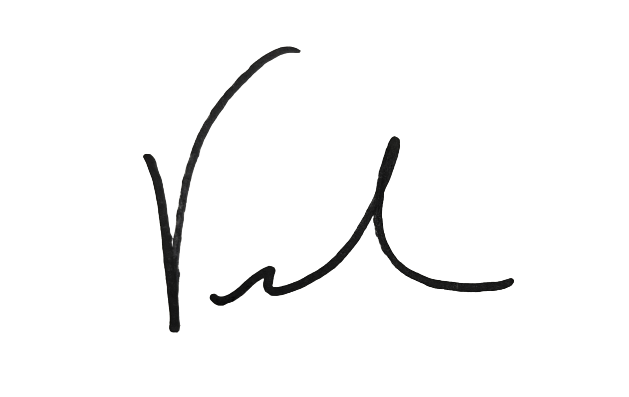 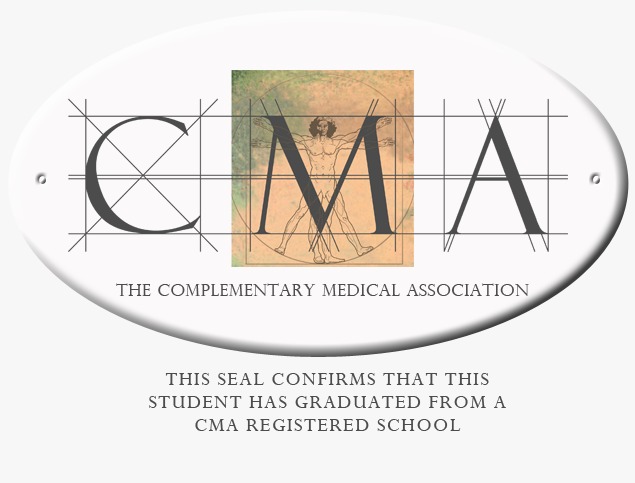 Vickie Gould
Life Changing Energy